1.Что помешает развитию растений
А. Тепло 
Б. Вода 
В. Воздух 
Г. Темнота
2. Отметь группу слов, которые называют хвойные растения
А. Подорожник, клевер, одуванчик 
Б. Можжевельник, пихта, кедр 
В. Морская капуста, кувшинка, ряска 
Г. Ягель, сфагнум, лишайник
3. Ответь растение, которое не является ядовитым
А. Волчье лыко
Б. Белена 
В. Вороний глаз
Г. Морошка
4.На данной схеме цифрой 2 отмечен
А. Стебель
Б. Лист
В. Цветок
Г. Корень
4
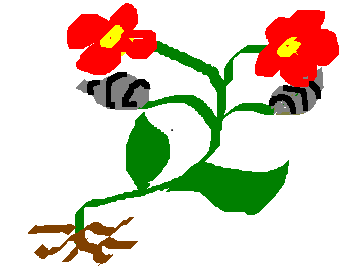 2
3
1
5. Какое растение относится к кустарникам?
А. Малина
Б. Клён
В. Кедр
Г. Репейник
6.Эти растения используют в текстильной промышленности (изготовление тканей)
А. Белладонна, вех
Б. Лён, хлопчатник
В. Морошка, костяника
Г. Ромашка, ландыш
7. Надземная часть растения называется
А. Побег
Б. Стебель
В. Ствол
Г. Черешок
8.Побег растения состоит из:
А. Стебель
Б. Стебель, лист, почки, 
В. Корень
Г. Корнеплод
9. Простой лист состоит из:
А. Одной листовой пластинки
Б. Нескольких листовых пластинок
10. Сложный лист состоит из:
А. Нескольких листовых пластинок
Б. Одной листовой пластинки
11.Часть растения, где накапливается очень большое количество питательных веществ, называется:
А. Лист
Б. Стебель
В. Корень
Г. Корнеплод
12. Стебель растения выполняет функции:
А. Служит растению опорой
Б. По нему проходит передвижение воды и питательных веществ ко всем частям растения
В. Связывает все части растения
Г. Все вышеперечисленные функции
13.Растения у которых маленькие цветы опыляются:
А. Ветром
Б. Насекомыми
В. Самоопыляются
14. Выбери растения, которые имеют корнеплод:
А. Подорожник
Б. Свёкла
В. Репа
Г. Лук
Д. Одуванчик
Е. Лопух
15.У этого растения цветы расположены группами - соцветиями:
А. Мак
Б. Сирень
В. Роза
Г.  Астра
16. Я согласен (согласна)  с высказыванием: «Если у растения срезать листья, то оно погибнет»
А. Да
Б. Нет
17. Я согласен (согласна)  с высказыванием: «У дерева стебель – это ствол»
 А. Да
Б. Нет
18. Вегетативное размножение – это размножение
А. Семенами
Б. Частями растения
19. Какое растение не относится к цветковым?
А. Морская капуста
Б. Черёмуха
В. Ромашка
Г. Кактус
20.О каком растении говорится «Травянистое, культурное, зерновое растение» :
А. Яблоня
Б. Чеснок
В. Пшеница
Г.  Капуста
21. В какой части растения находятся семена
А. В корне
Б. В стебле
В. В кожуре
Г. В плоде
22.Что такое хвоинки?
А. Шипы для защиты от животных
Б. Листья хвойных растений
В. Иголки хвойных растений
Г.  Высохшие листья